Primary vs SecondarySources
What is a Primary Source?
It is first person

Descriptions or pictures of an event by someone who actually saw or lived through that event.
What is a Secondary Source?
It is not first person

Usually comes form people who were not present at the event.
If you see a rocket launch and then write about it
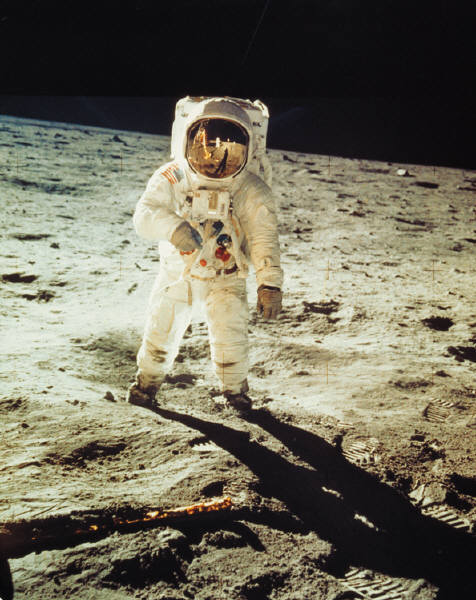 Primary
Or 
Secondary
Primary
If you find a journal or diary written by someone
Primary
Or 
Secondary
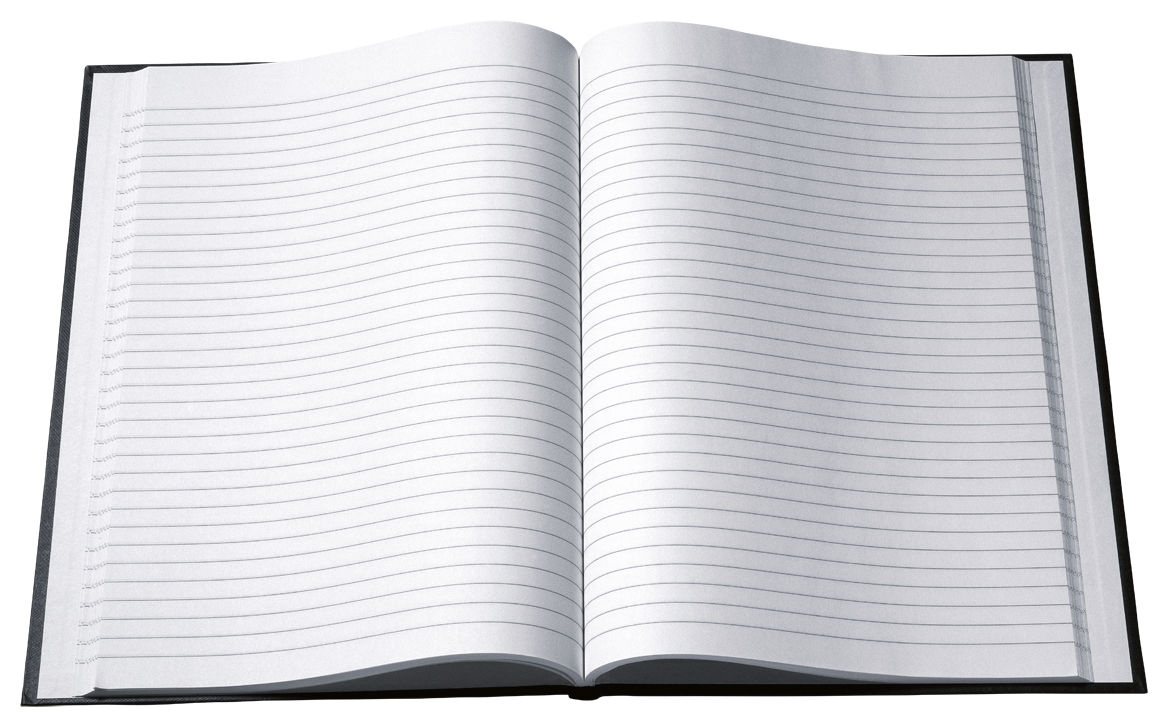 Primary
If you find a photograph
Primary
Or 
Secondary
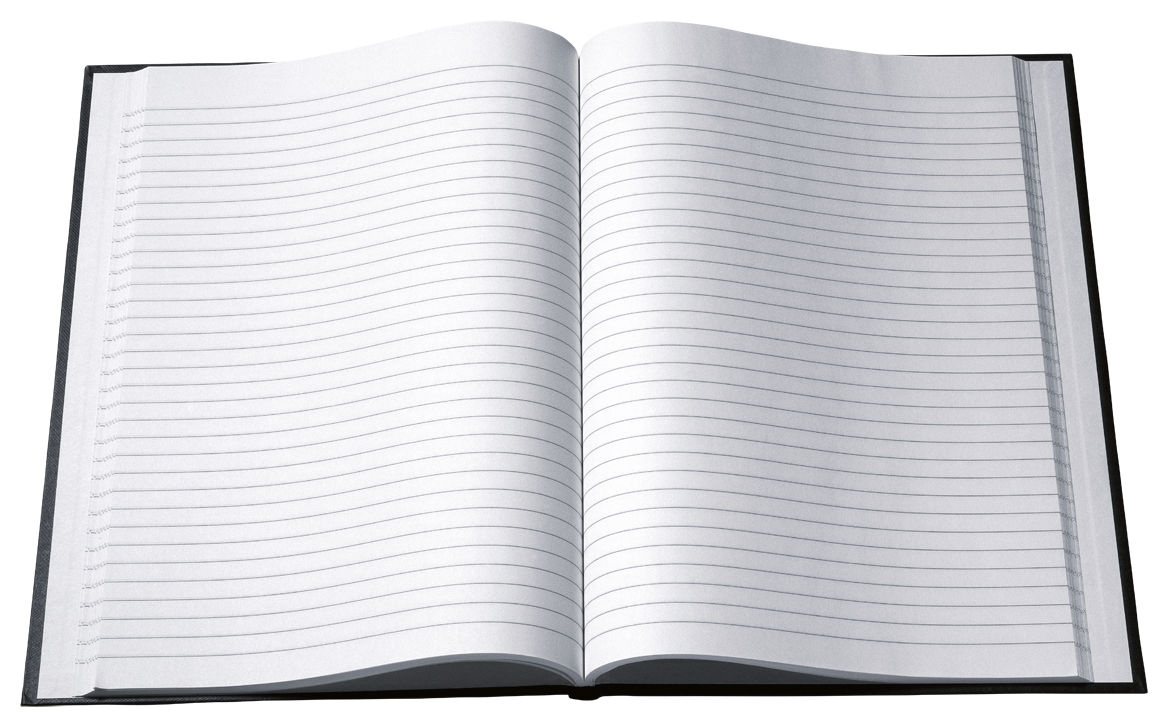 Primary
If you find an Eyewitness report
Primary
Or 
Secondary
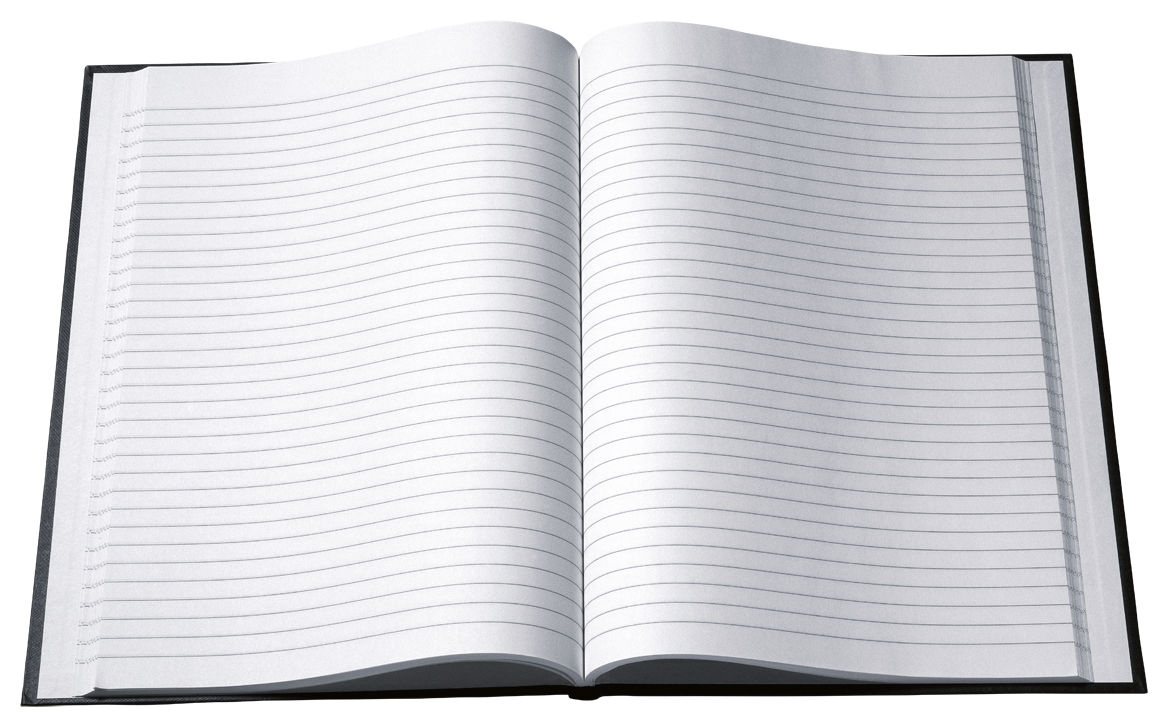 Primary
If you find a book about history
Primary
Or 
Secondary
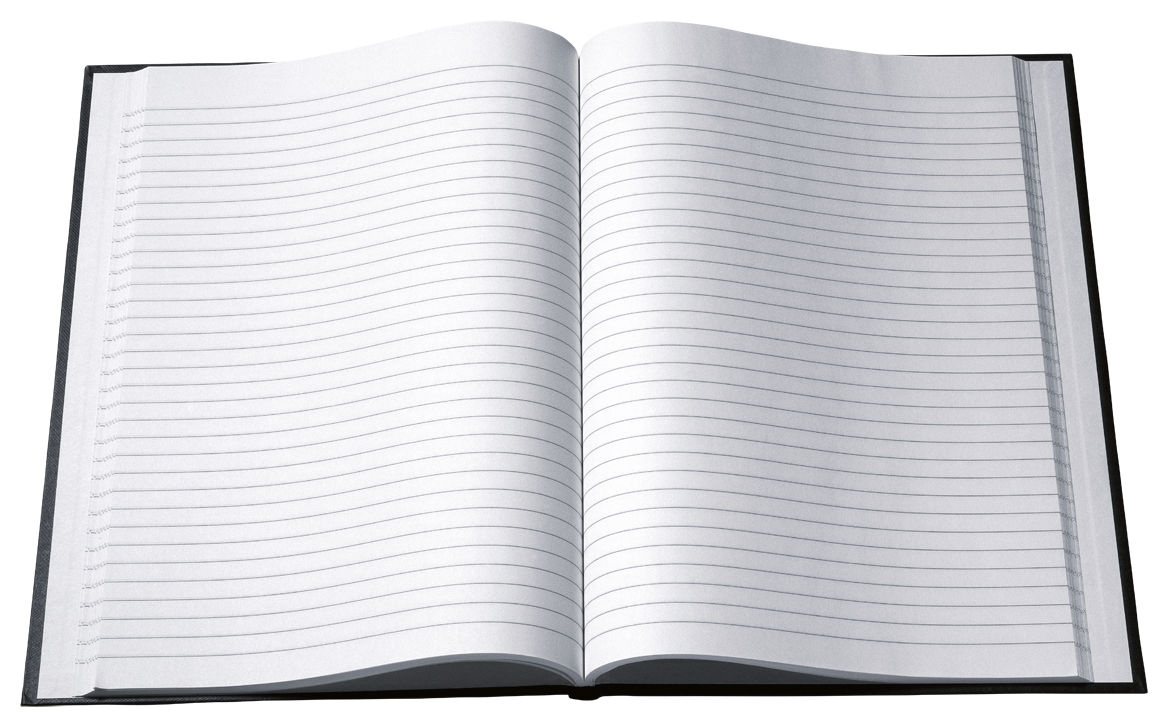 Secondary
The author of a book collected information from many sources, combined info into something new.
Primary
Or 
Secondary
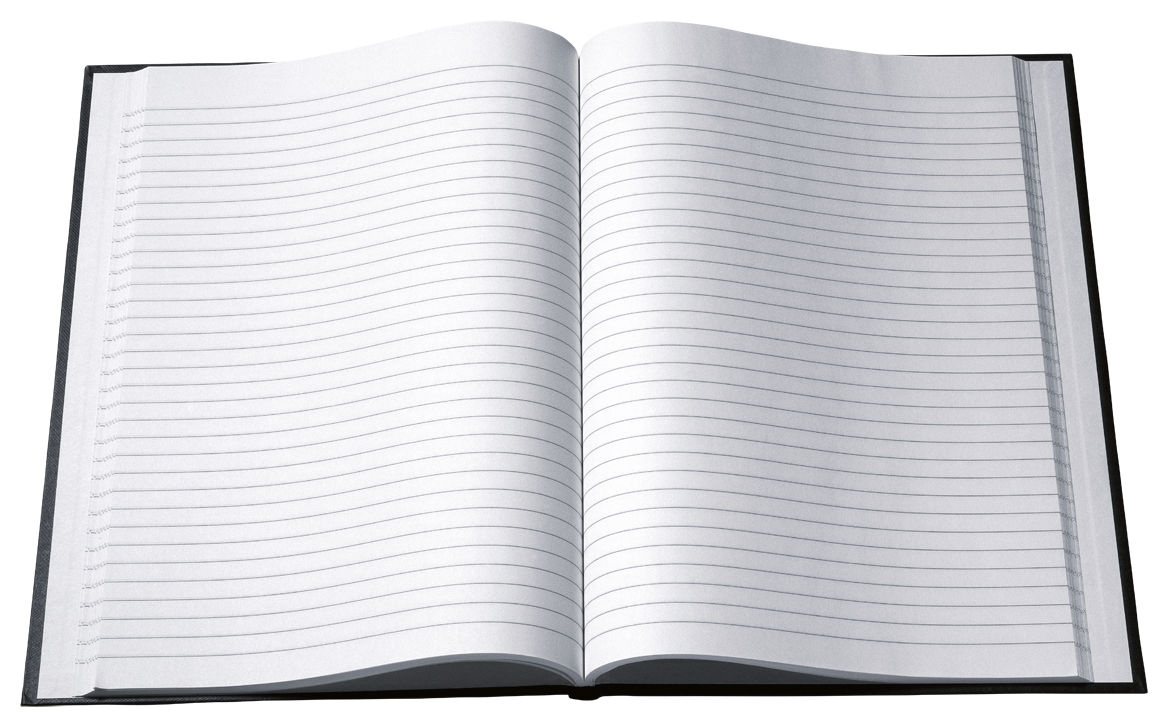 Secondary
History books.
Primary
Or 
Secondary
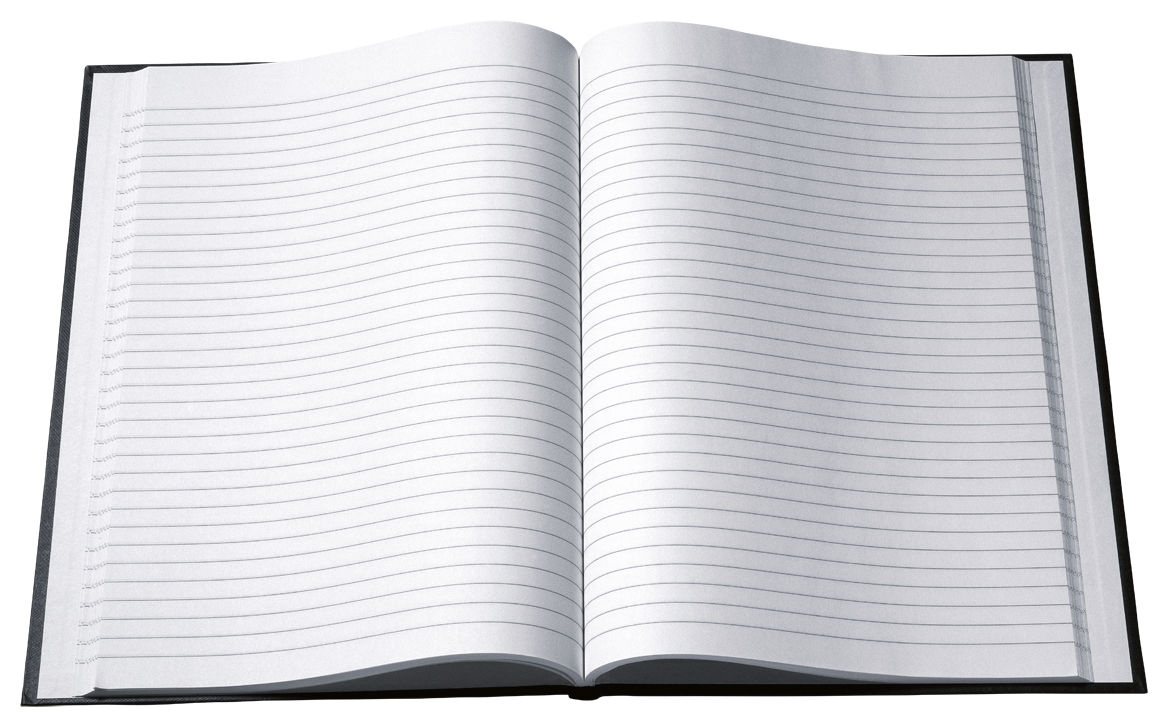 Secondary
Biographies & Histories.
Primary
Or 
Secondary
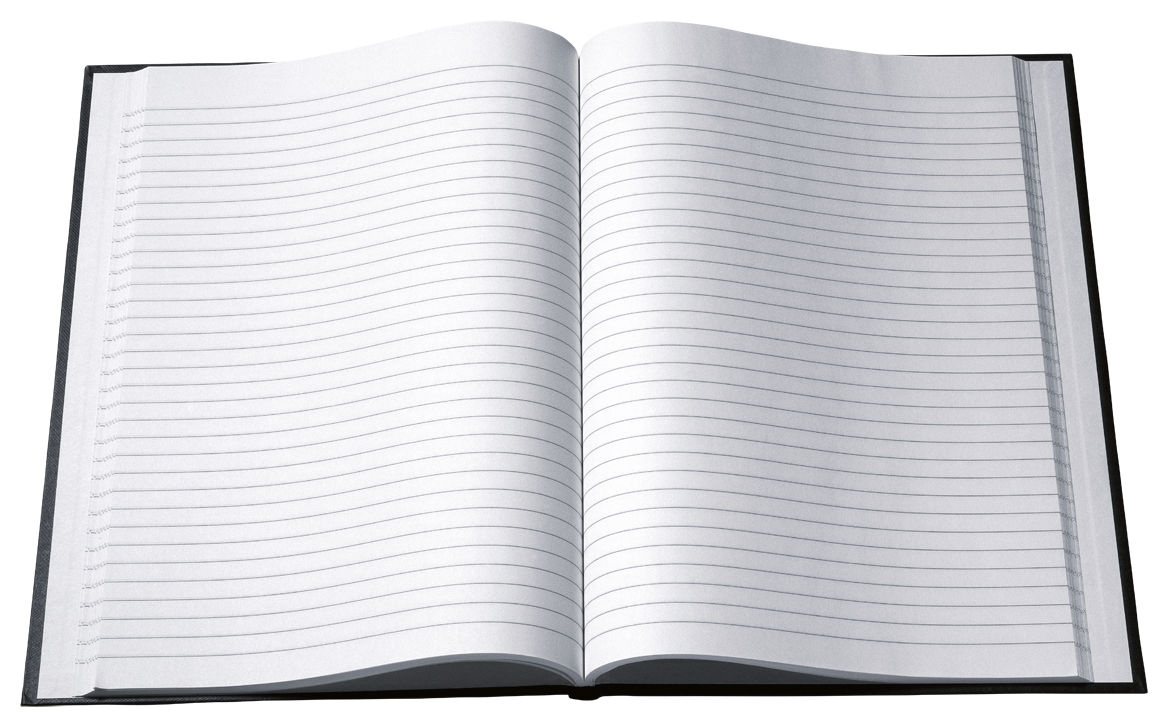 Secondary
Definitions for Narrative of the Life of Olaudah Equiano
Allayed 
To calm or pacify (an emotion); set to rest
Example Allayed the fears of the worried citizens
To reduce the intensity of; lessen or relieve
Victuals
Food fit for human consumption
Food supplies, provisions
To provide with food
Critical Thinking Skills
Cause and Effect
Cause is an ACTION 
Or Situation that produces an effect
What happens as a result of the CAUSE is an effect
Understanding cause and effect means thinking about WHY and event occurred
It helps you see how one thing can lead to another .
This type of understanding can help you plan to encourage or prevent the same event in the future.
Drawing inferences and Conclusions
When you make inferences you READ BETWEEN THE LINES in order to figure out something that is not stated directly.
Conclusion 
Is an understanding based on details or facts you read or hear.
Follow the steps
Inference
Read carefully for key facts and ideas, and list them.
Summarize information
Recall what you already know about the topic
Conclusion
Use your knowledge and insight to develop some inferences and conclusions about the passage
Is it Fact or Fiction
Use this to determine the validity of sources and find answers. 
Check facts using reliable sources to determine whether or not they are accurate.
They answer specific questions such as 
What happened?, or Who did it?
Opinions
Opinions are based on values and beliefs
They are NOT true or false
Opinions often begin with phrases such as
 I believe…. 
Or contain words such as
Should, ought, best, worst, or greatest
Predicting
Predicting future events is difficult
Sometimes you can use knowledge of how certain causes led to certain effects in the past to make  a prediction. 
For example:
IF you know that conflicts over borders have often led to war, you might be able to predict the outcome of a current border dispute.
Making Comparisons
Look for similarities among ideas or objects
Examine contrasts-qualities that make each of the ideas or objects unique
When you make comparisons it helps you choose among several possible alternatives
To make comparisons and contrasts, you examine the texts, images, or other items and follow the steps.
The Steps
Select the times to compare
Determine what you are comparing
Examples:
Compare a topic or point of view.
Look for similarities within these categories
Look for differences that set the items apart from each other